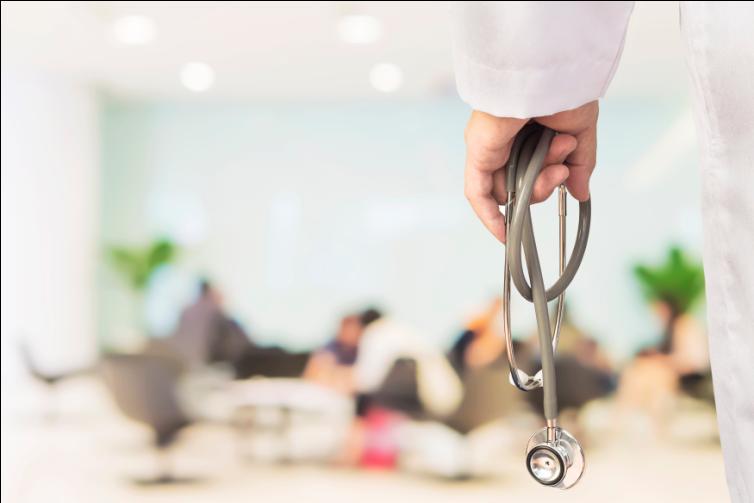 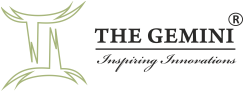 HOSPITAL INFORMATION MANAGEMENT SYSTEM
Free PPT Templates
Insert the Sub Title of Your Presentation
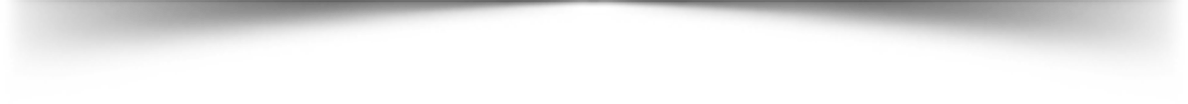 ABOUT THE GEMINI :
Headquartered in Ahmedabad, India, The Gemini is a leading Global Enterprise Software Provider with a reputation for Innovative Products and Outstanding Services. The company provides enterprise software solutions to multiple verticals, including Healthcare, Education, Corporate Houses, Public sector and more.

The Gemini Solutions, a leading Healthcare and Education software products provider, distributes and supports worldwide. The Gemini operations and distribution & support network for software products and solutions are spread across India , Asia, UK and US.
The Gemini HMS is a Hospital Management System Software designed to manage all aspects of a hospital operation. This customizable hospital management system is an integrated healthcare solution which includes Outpatient and Inpatient Management, Pharmacy, Laboratory, Radiology, Ward Management, Mobile Application, Online Appointments Scheduling, Secured Messaging, Doctor Portal, Patient and Family Portals, Medical Electronic Billing, Accounting, HR/Payroll and HL7/Integrated PACS System.
AWESOME
THE GEMINI HOSPITAL MANAGEMENT SYSTEM
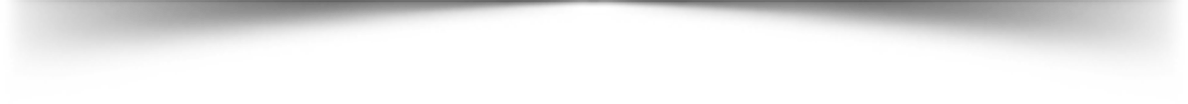 FEATURES :
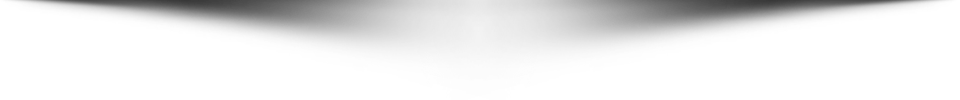 Centralized Database system
  User Friendly design
  Complete database Driven
  Modular Structure
  Improve Visibility & Transparency
  Streamline Accurate Reporting
  Improved Quality Control
  Improved Time Management
  Improved Management Visibility
  Unlimited User Support
  Highly secured, user wise authentication of modules
  Graphical Presentation of MIS.
  Effective Search Facility to Search any type of Information related to Patient.
  Multiple Store Accounting.
  Connect multiple branches of Hospitals. Access patient record from anywhere
  Remote accession of database for instant support
  Interface facility with the Smart Card Technology.
  Interface with the Bar Code.
  Interface with Biometric Devices
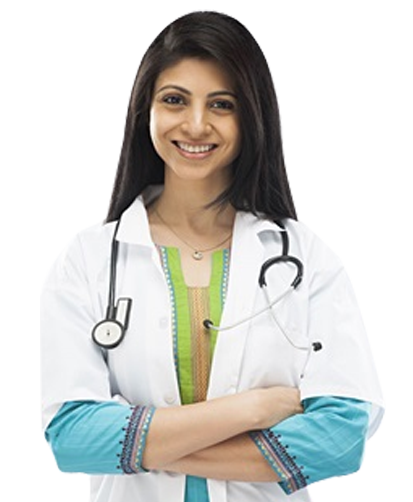 BENEFITS OF IMPLEMENTING A HOSPITAL MANAGEMENT SYSTEM:
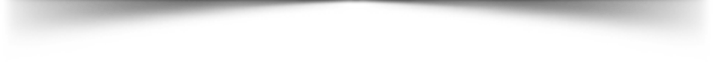 APPOINTMENT BOOKING
ROLE-BASED ACCESS CONTROL
OVERALL COST REDUCTION
Helps patients cut the long  queue and saves their time
 Is equipped with features like automated email and text message reminders
Allows employees to access only the necessary information to effectively perform their job duties
 Increases data security and integrity
Cuts down paper costs as all the data are computerized
 No separate costs for setting up physical servers
REVENUE MANAGEMENT
DATA SECURITY
DATA ACCURACY
Removes human errors
 Alerts when there’s a shortage of stock
Helps to keep patients records private
 Restricts access through role-based access control
Makes daily auditing simple
 Helps with statistics and other financial aspects
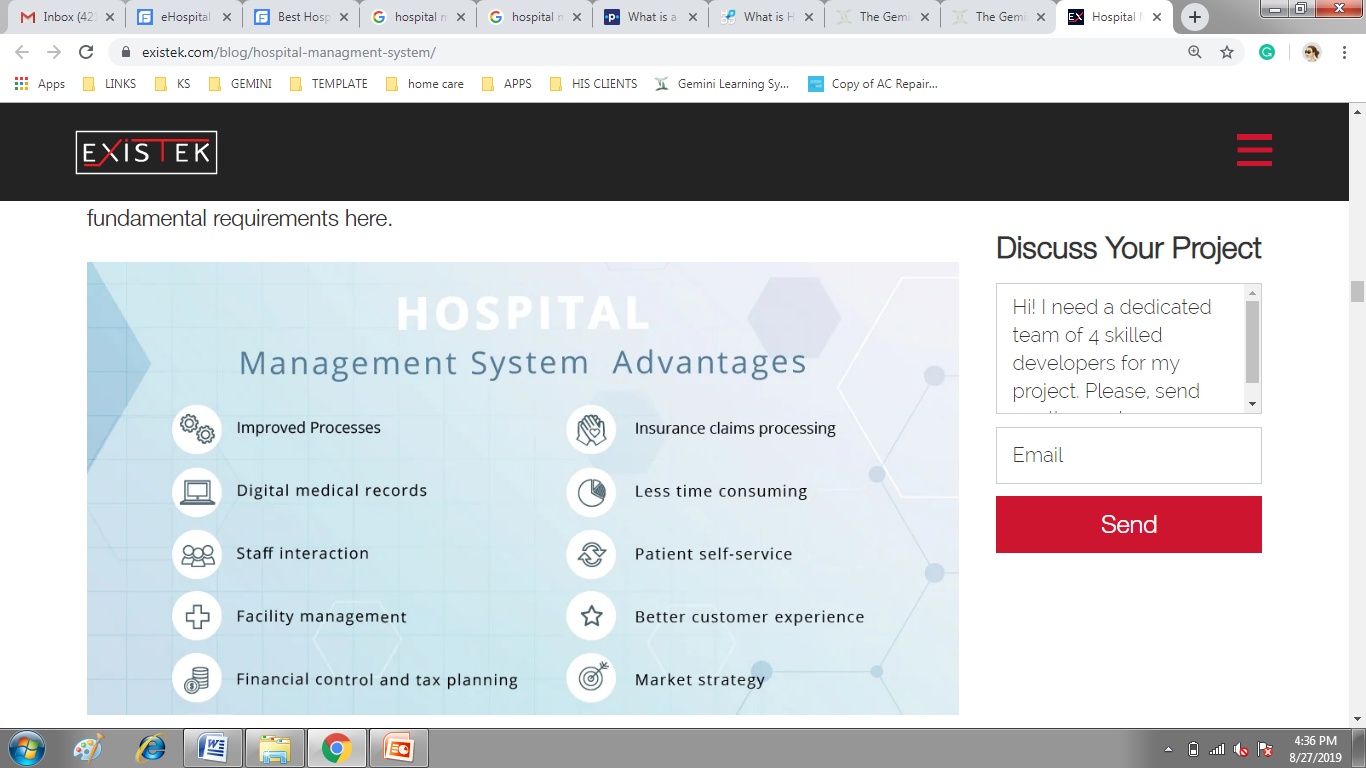 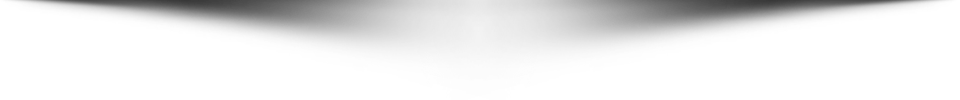 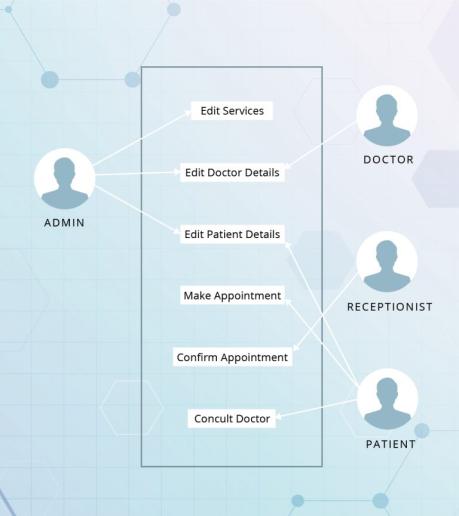 HOSPITAL MANAGEMENT SYSTEM USER ROLES
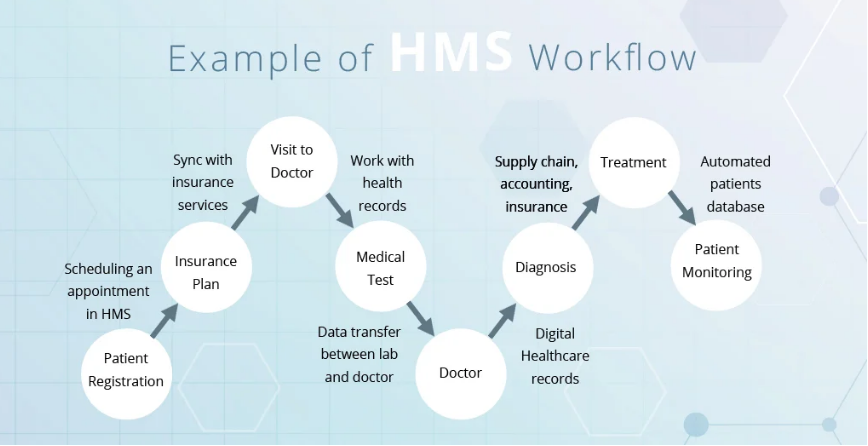 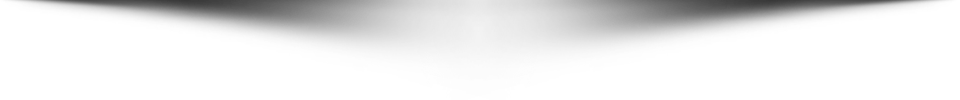 WHY CHOOSE US ?
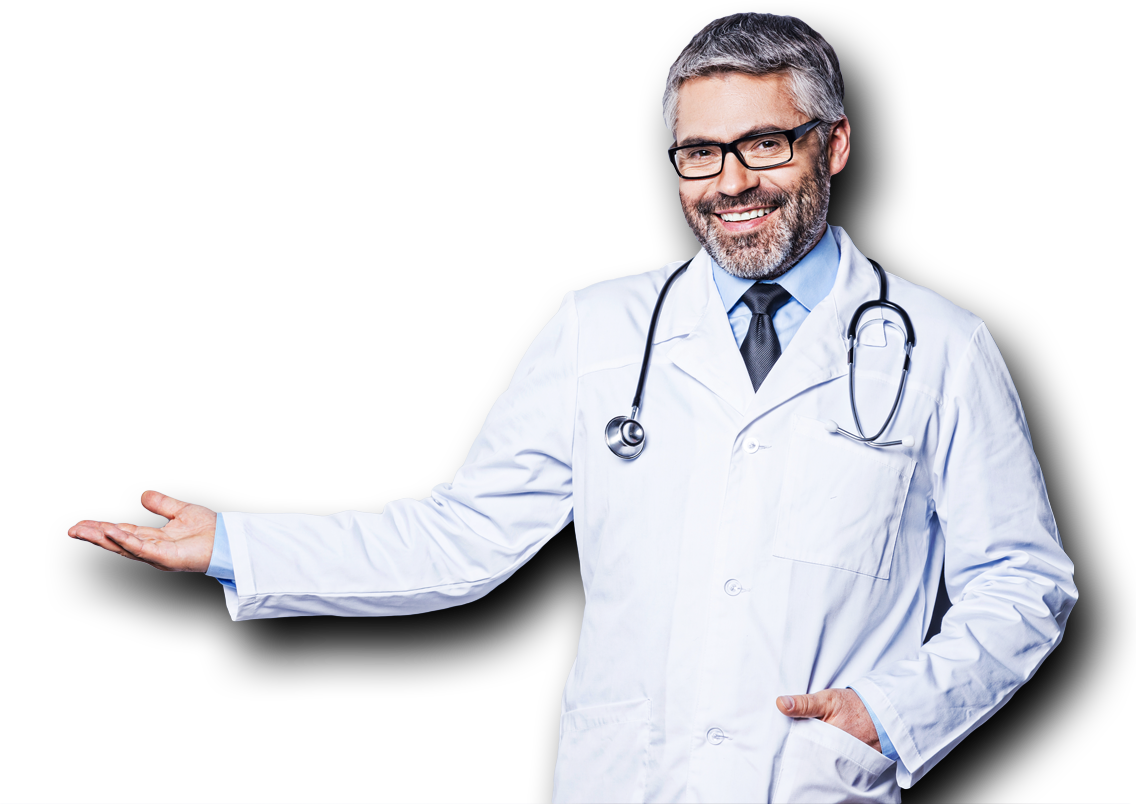 A World Class Hospital Management System which is always Up-to-Date
 Compliant to Standards like ICD- 10, SNOMED, RxNorm, DICOM, HL7
 Patient Centric Workflows
 Backed by Real-time, Dynamic Customer Support
 Dedicated team members
 Seamless communication with our software developers
 Error free software solutions
 Project delivery on fixed time
 100% Client Satisfaction
 24*7 Customer Support
 Project Reports on time
 20+ Years of experience in software solutions
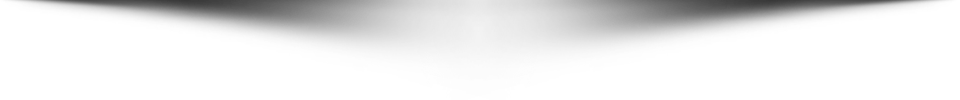 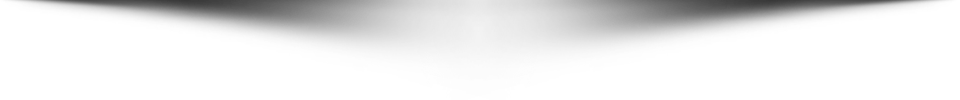 WHAT MAKES IT UNIQUE?
HL7 and DICOM compliant
 Configurable, Customizable and Modular
 Seamlessly integrates with all HL7/ R232 compliant medical equipment and third party applications.
NABH and NABL Compliant
 Comprehensive & dynamic MIS reporting with statistical analysis accessible remotely for better decision making.
 Minimizes cost of hardware deployment by being fully functional on thin clients
MODULES
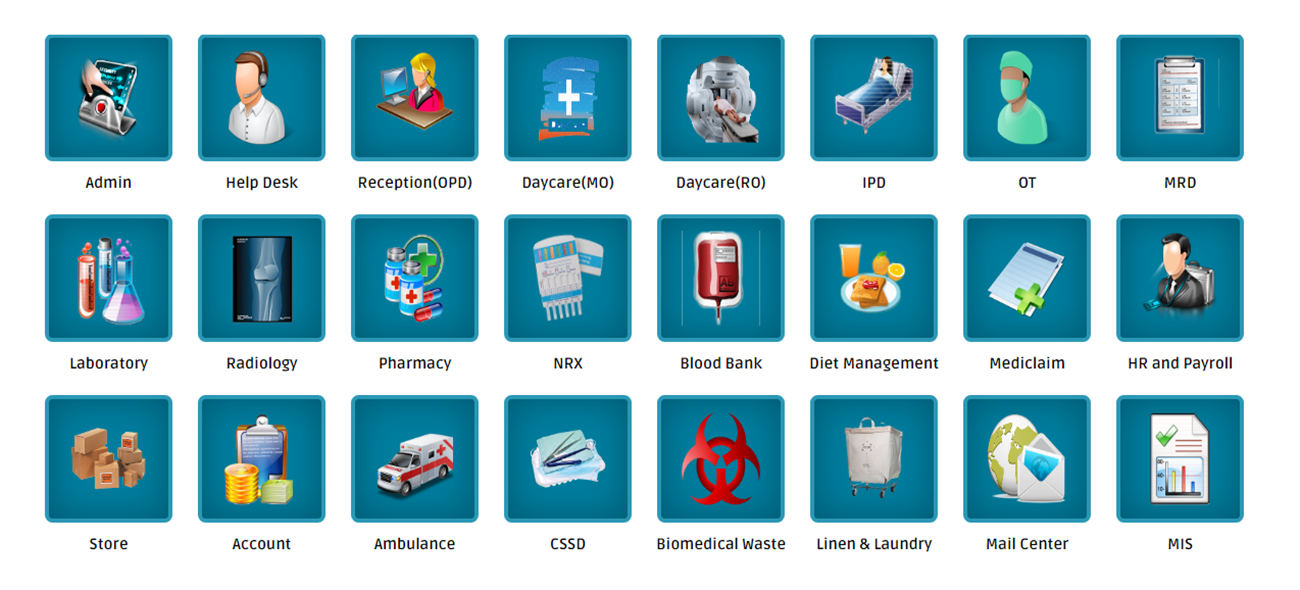 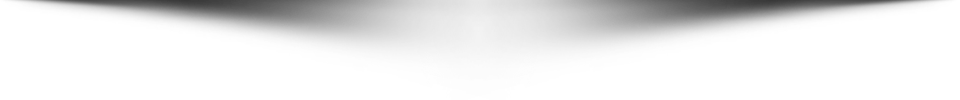 OUR LOCATIONS
DEVELOPMENT CELL : AHMEDABAD, AJMER, KOLKATA
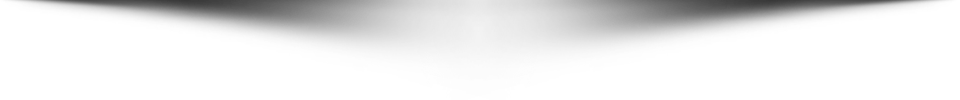 TECHNICAL SUPPORT : UDAIPUR, MUMBAI, BANGALORE, NOIDA, PUNE,KOLKATA, BHUBANESWAR
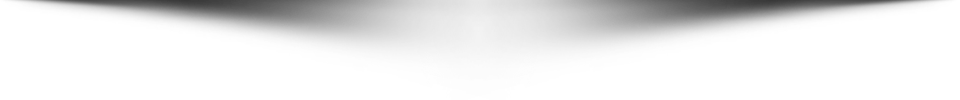 BUSINESS ADDRESS : BERLIN, GERMANY
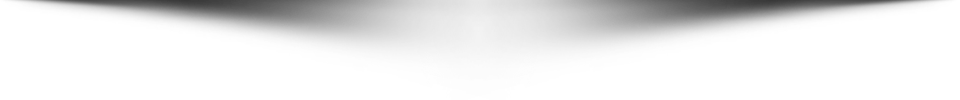 THE GEMINI PARTNER : NIGERIA, KENYA, UGANDA, UAE, TRINIDAD
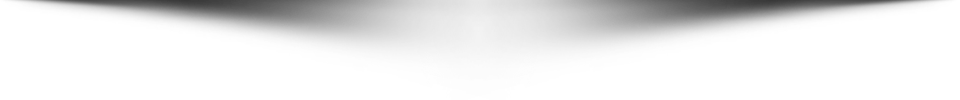 CONTACT US :
Phone :   +91 9265562676
Skype:     thegemini-india
Email:      consultants@thegemini.co.in
Web:       www.thegemini.co.in
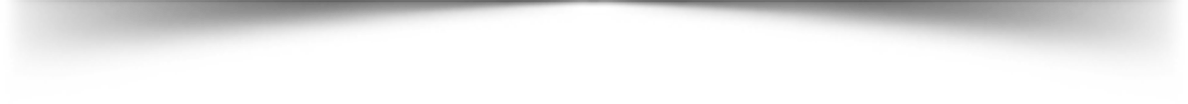 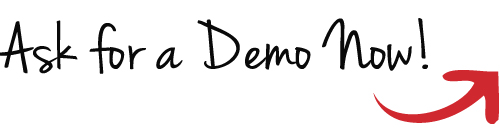 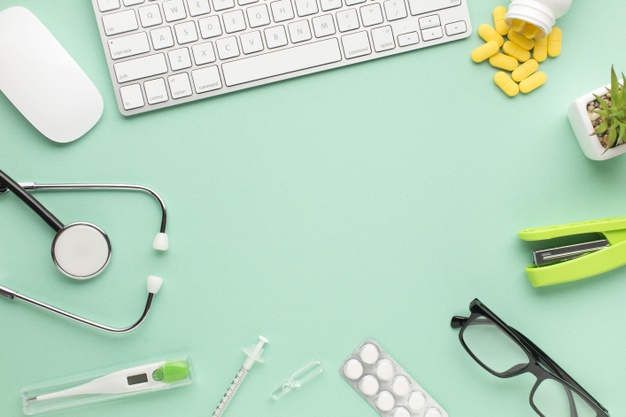 Thank You
FOR WATCHING PRESENTATION